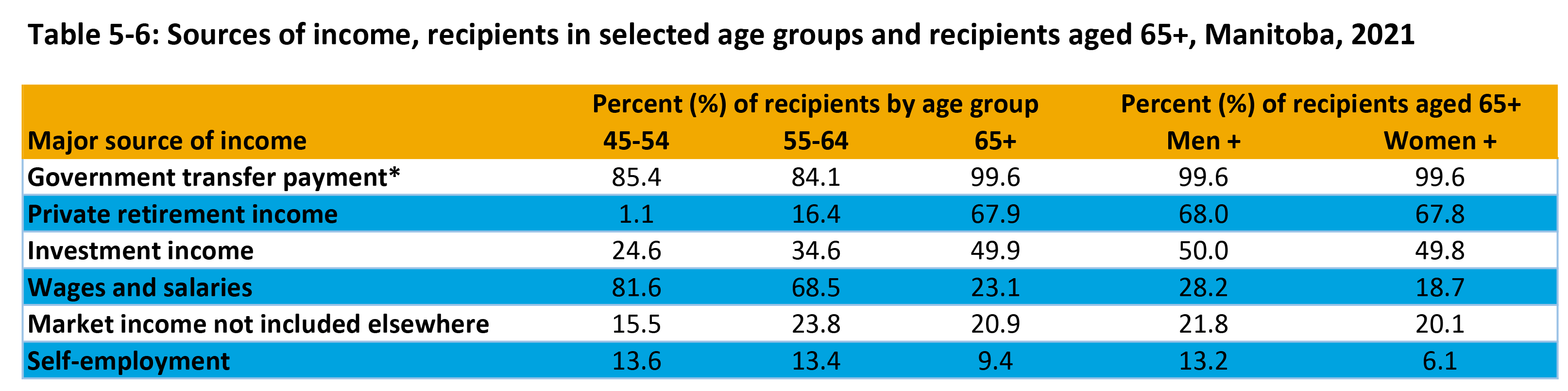 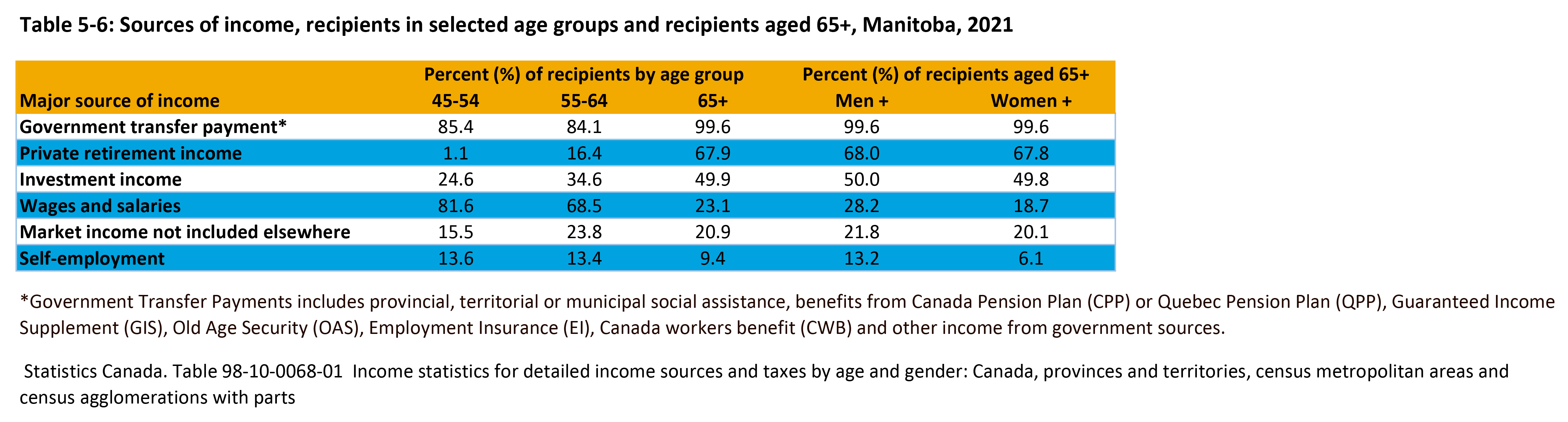 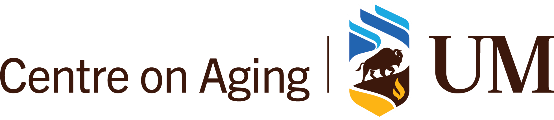 ©2022 Centre on Aging, University of Manitoba
[Speaker Notes: How to cite this graphic: 
Table 5-6: Sources of income, recipients in selected age groups and recipients aged 65+, Manitoba, 2021. Reprinted from Facts on Aging: Financial well-being, by the Centre on Aging, retrieved from http://www.umanitoba.ca/aging
Copyright 2022 by the Centre on Aging, University of Manitoba.]